Deconvoluting source function from two-particle correlations in Heavy-ion CollisionPierre NZABAHIMANA
AFLS-AFPS2023 conference: 13-17th Nov. 2023
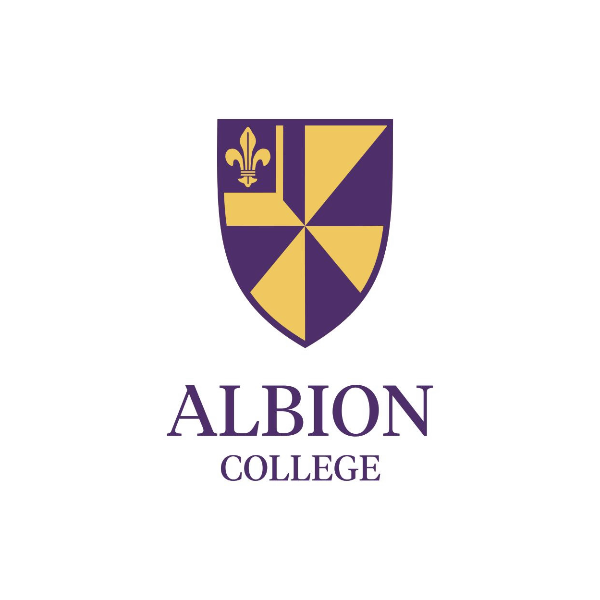 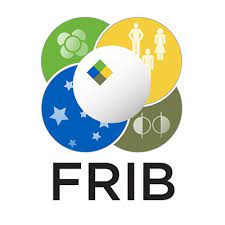 Outlines
Particle correlations
Deblurring technique
Application
	Deblurring Source function from particle correlations 
Summary
The main results were recently published in PLB:

Nzabahimana, P., & Danielewicz, P. (2023). Physics Letters B, 138247.
Particle Correlations in Heavy-Ion Collision
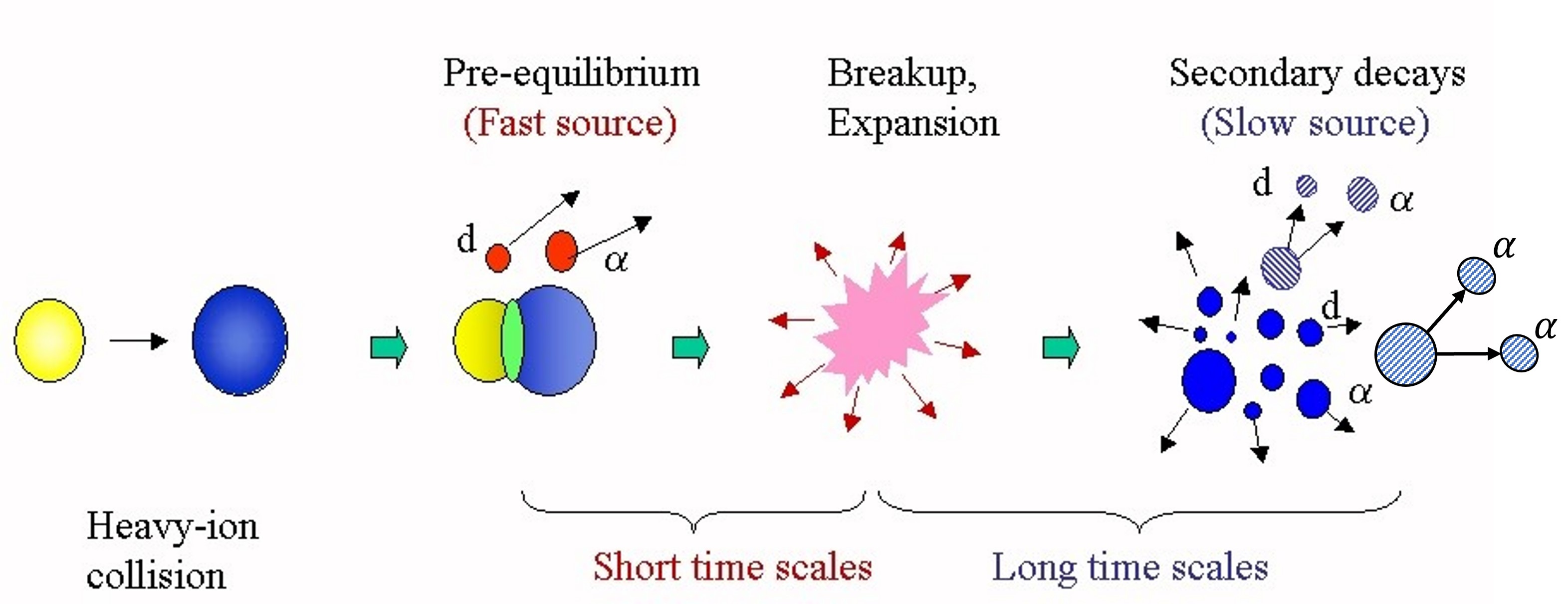 Two-particle Correlation Function
Particle Correlation Functions (CF)
-Squared relative wave function 
-Obtained– solving  Schrodinger equation(SE)
Known:
From experiment measurements
Source Function :Studying relative distribution of two-particle emission gives access to space-time characteristics of the emitting system

Unknown- need to be Estimated
Steven E. Koonin. Phys. Let. B, 70(1):43–47, 1977.
Scott Pratt and M. B. Tsang. Phys. Rev. C, 36:2390–2395, Dec 1987.
David H. Boal and Julian C. Shillcock. Phys. Rev. C, 33:549–556, Feb 1986.
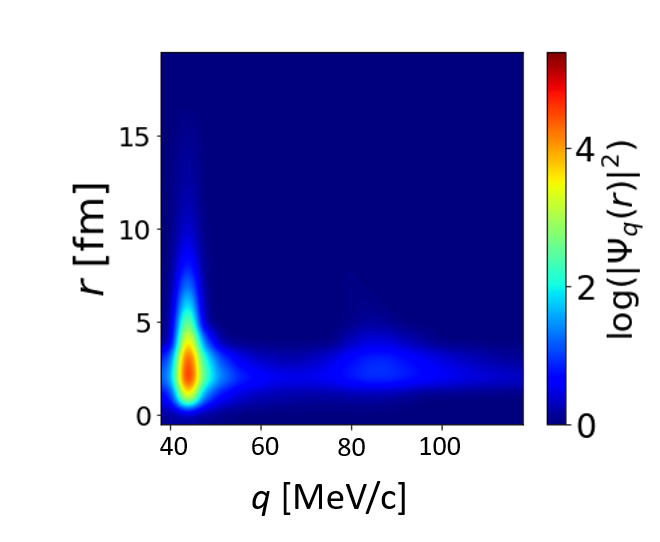 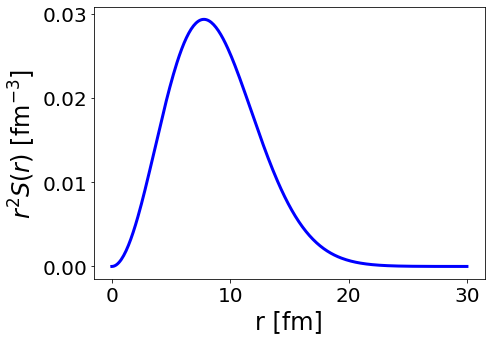 Gaussian
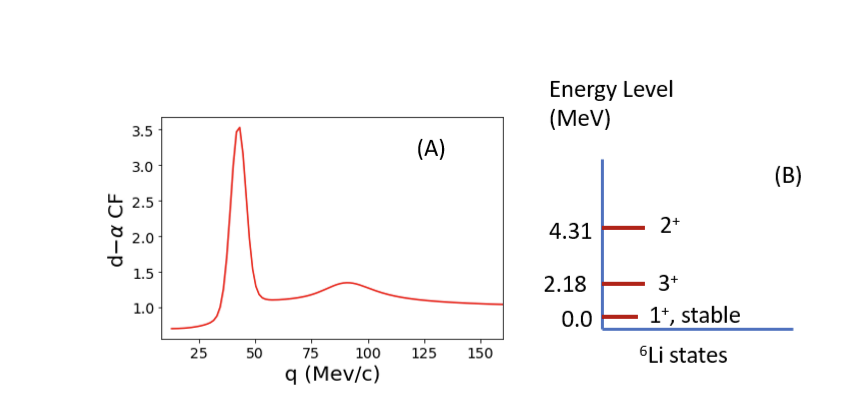 Bright spots corresponds to peaks in CF
Peaks correspond to Li-6 Energy Levels
2nd Peak
1st Peak
Deblurring Technique: overview
1. Deblurring in optical image processing
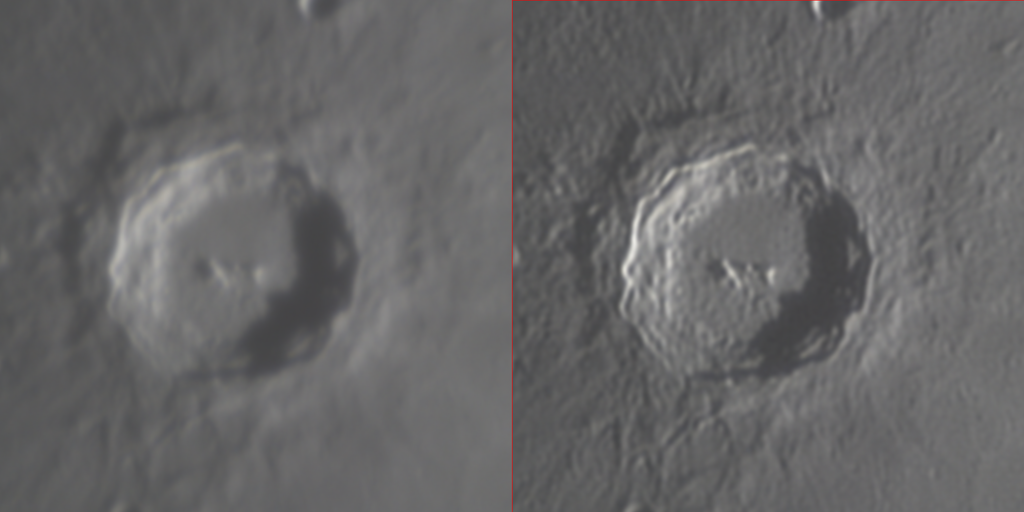 Before and after deblurring of image of lunar crater Copernicus
https://en.wikipedia.org/ wiki/Deconvolution
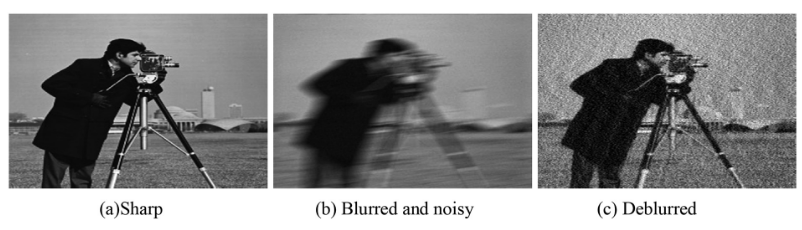 Blurred image
Optical System
Original image
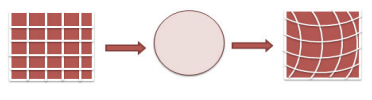 Source: https://doi.org/10.1016/j.matpr.2020.11.076
DOI: 10.1109/ELINFOCOM.2016.7562935
Deblurring:
 - Technique to restore the original image
- Originally developed in Optics
- Use Richardson-Lucy (RL) Algorithm, 
derived from Bayesian Theory
Deblurring  and RL algorithm
c
Nzabahimana, P., et al.  (2023),  W. H. Richardson(1972),  L. B. Lucy, (1974)
P. Danielewicz and M. Kurata-Nishimura (2022)
RL algorithm for source function
D.A. Brown and P. Danielewicz (1997)
D.A. Brown and P. Danielewicz (2001)
Nzabahimana, P., & Danielewicz, P. (2023)
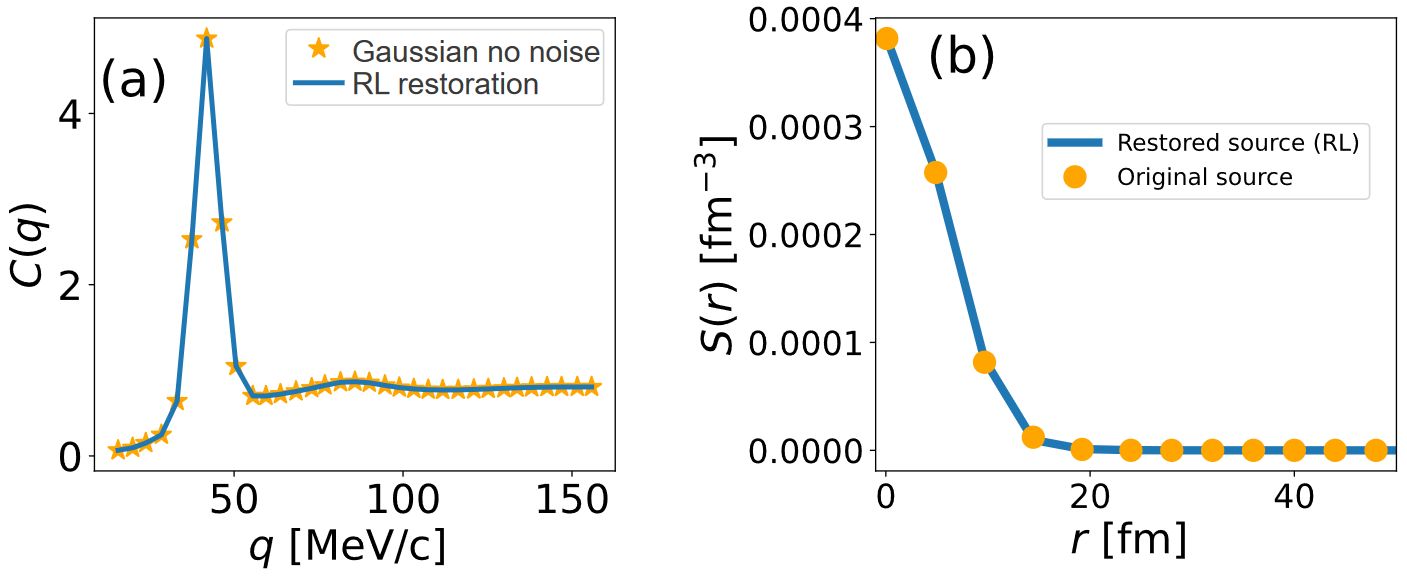 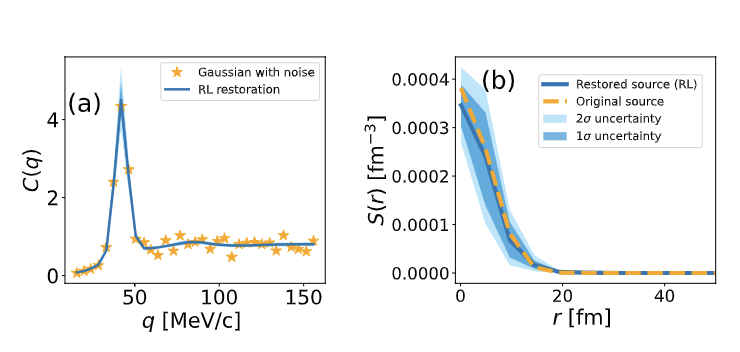 Nzabahimana, P., & Danielewicz, P. (2023)
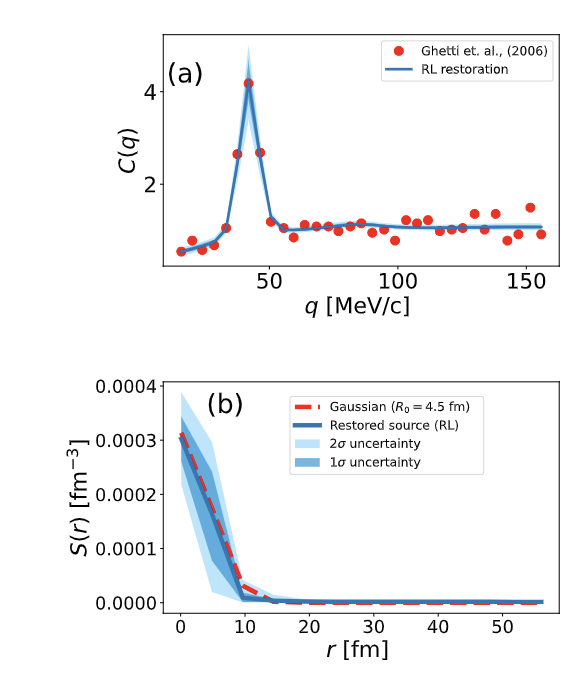 Experimental data

d-α CF with data(stars) from 40Ar+27Al reaction at E=44 MeV/U (R. Ghetti, et al.,  2004)
The blue bands are uncertainties associated with resampling point of measured CF .
Nzabahimana, P., & Danielewicz, P. (2023)
Transport model, Boltzmann-Uehling-Uhlenbeck BUU
Light system: Ar +Sc, at E/A=80 MeV, b=1.9 fm
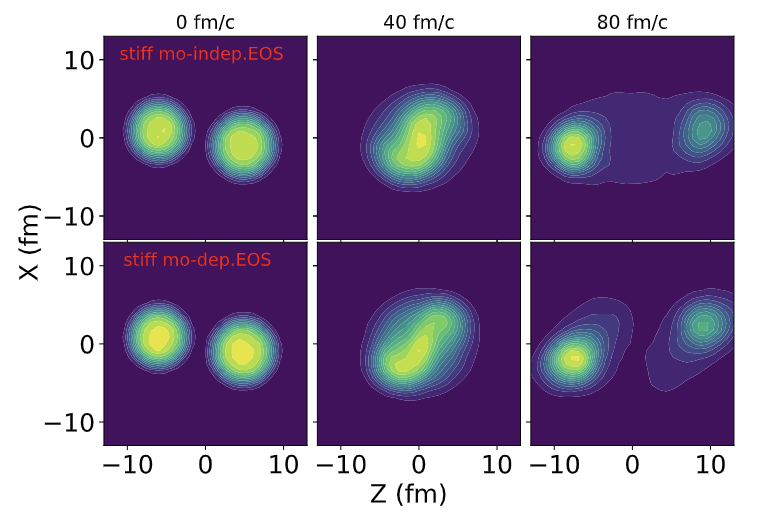 The tail represents the source function of emissions from secondary decays, 
 the BUU code does not provide.
Mo-indep: momentum independent, 
mo-dep: momentum dependent
P. Danielewicz Nucl. Phys. A, 673 (2000)
P-P correlations function: BUU and RL algorithm
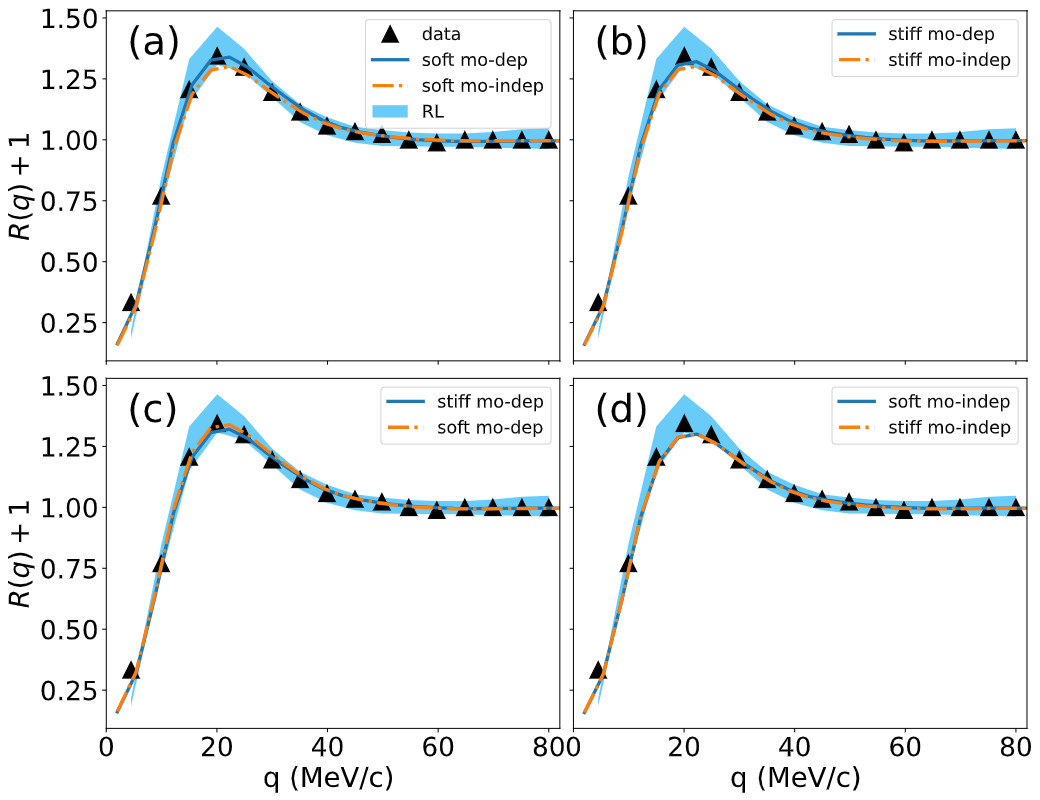 Source function
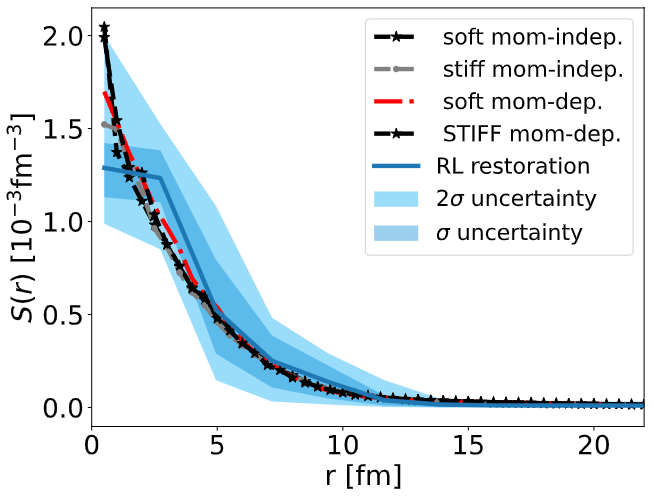 Paper in preparation
Triangles represent p-p correlation from
Verde et al., 2003 (PhysRevC.67.034606)
Summary
Discuss deblurring for decay energy and source function 
For CF the TM is due to physics and is very different from that in other cases
Deblurring restored d-alpha source function 
 We discuss BUU for PP correlation
Adding a tail to BUU p-p source reproduces measured 
Outlook:
BUU: PP correlation for high energy reaction - source deformation
Deblurring: extend the method to 3D to analyze 3D particle correlations data
Thank you for your attention !!!
Co-author: Pawel Danielewicz
Funding agencies

US DOE, DE-SC001920
Recall
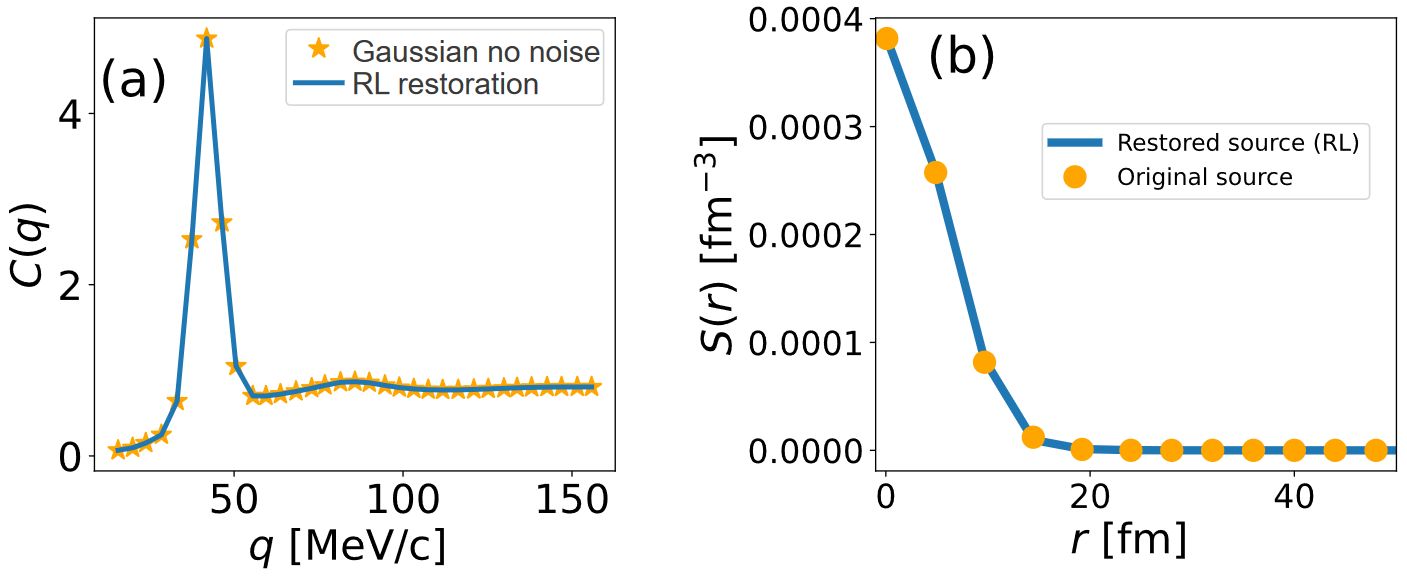 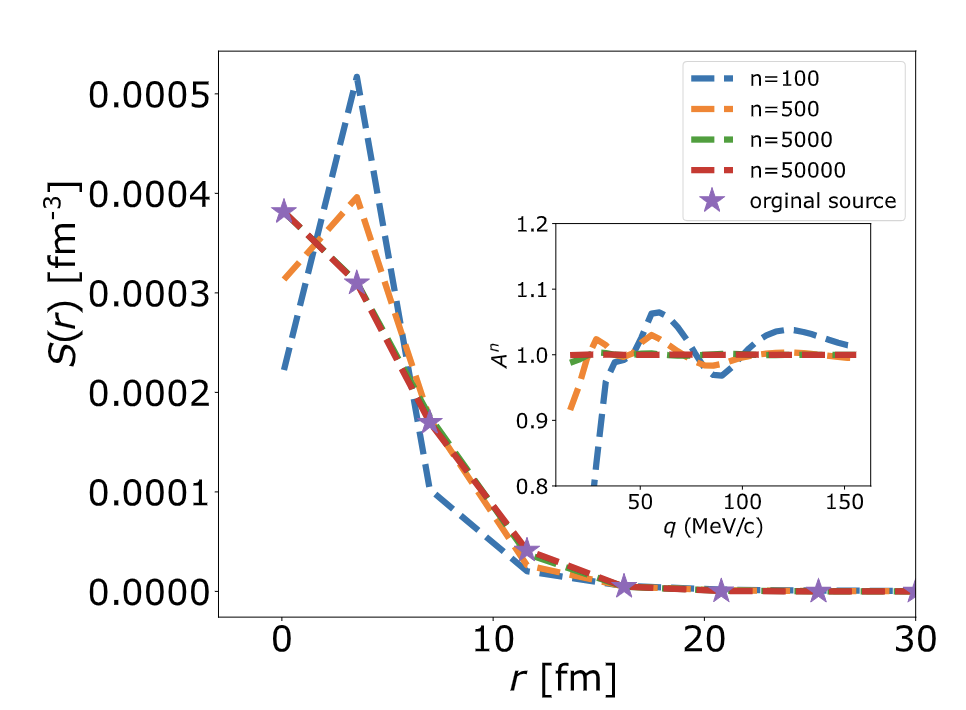 Nzabahimana, P., & Danielewicz, P. (2023). Physics Letters B, 138247.
P-P correlation from BUU and Deblurring
Ar +Sc, at E/A=80 MeV, 200-400 MeV/c, Tot. momentum
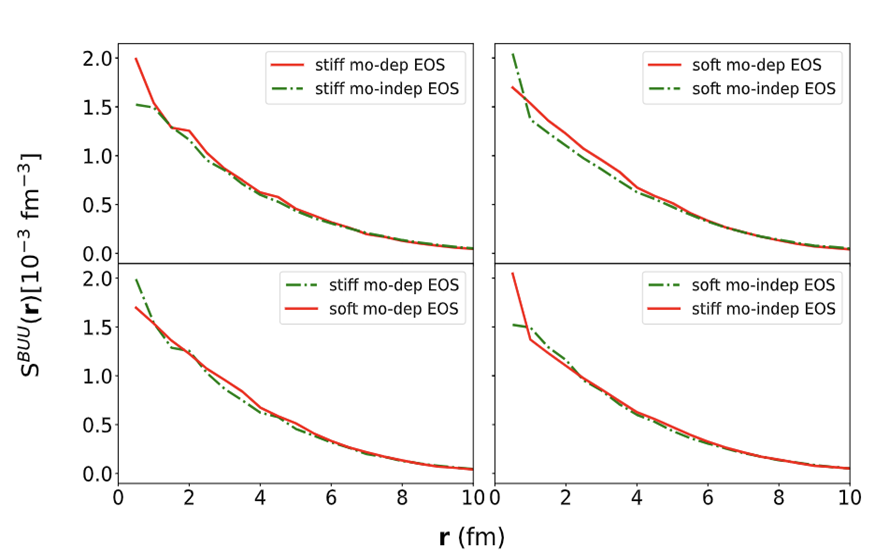 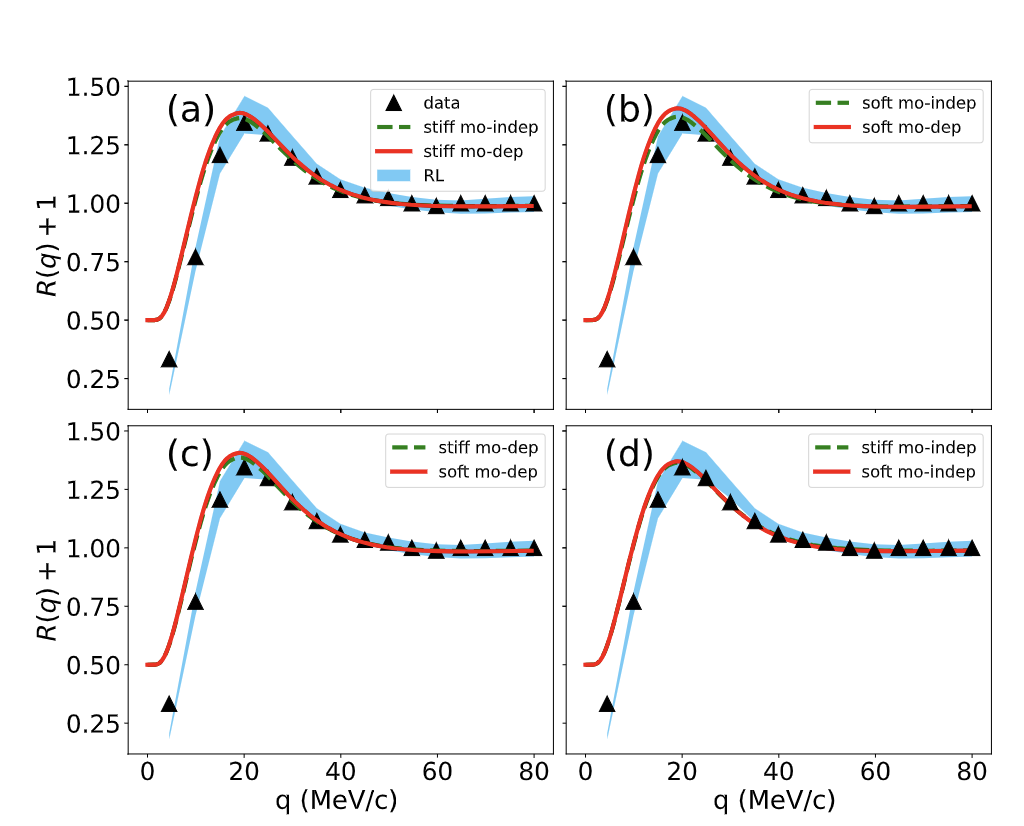 Triangles represent p-p correlation from
Verde et al., 2003 (PhysRevC.67.034606)
Source Function (SF)
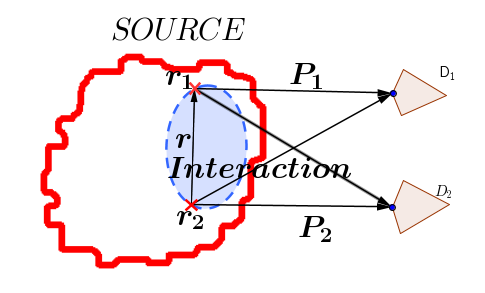 SF: relative distribution of final state particles in the system.
Studying relative distribution of two-particle emission gives access to space-time characteristics of the emitting system
Interactions and symmetrization, affecting the relative state of two particles on their way to the detectors, and encoded in the relative wave function, allow inferring characteristics of particle emission from correlation functions
Method to estimate S(r):
-KP formula with Gaussian Source
- Imaging SF (D.A. Brown and P. Danielewicz (1997))
-Restoration of SF by Deblurring Method
Richardson-Lucy (RL) Algorithm for deblurring
Discretized
c
Backward
Nzabahimana, P., et al.  Phys. Rev. C 107.6 (2023): 064315.
W. H. Richardson, JoSA 62, 55 (1972)
L. B. Lucy, the Astronomical journal 79, 745 (1974)
P. Danielewicz and M. Kurata-Nishimura, Physical Review C 105, 034608 (2022)
Addition of a tail (correction ) to  BUU source
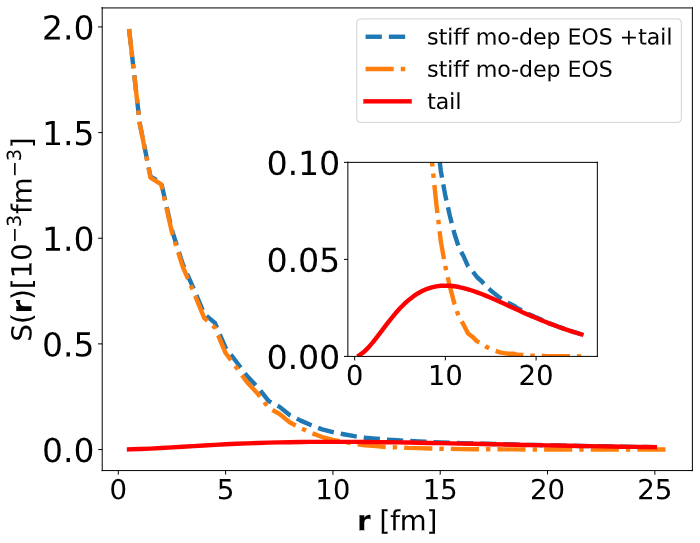 The tail represents the source function of emissions from secondary decays, 
 the BUU code does not provide.
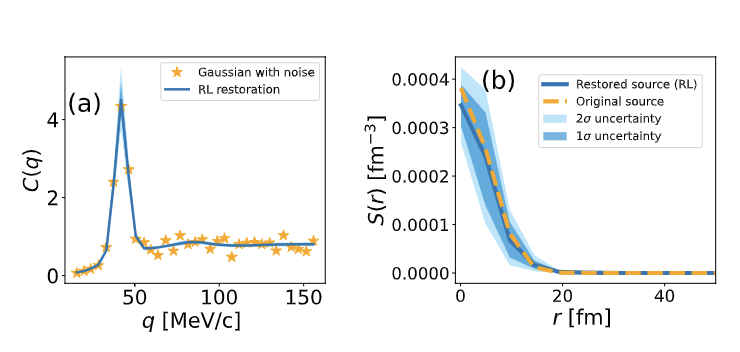 Nzabahimana, P., & Danielewicz, P. (2023). Physics Letters B, 138247.
P-P source deformation: Quadrupole component of the P-P source
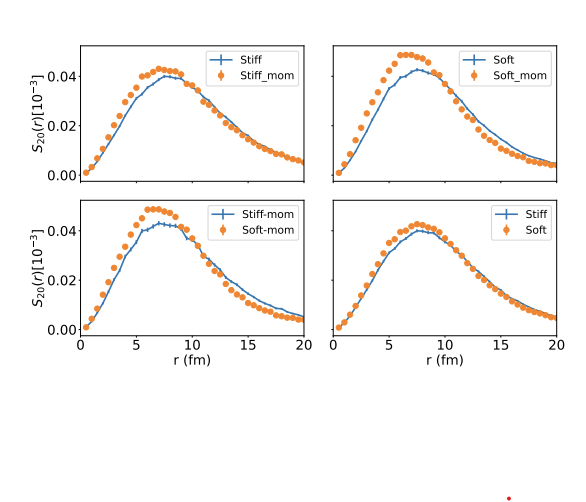 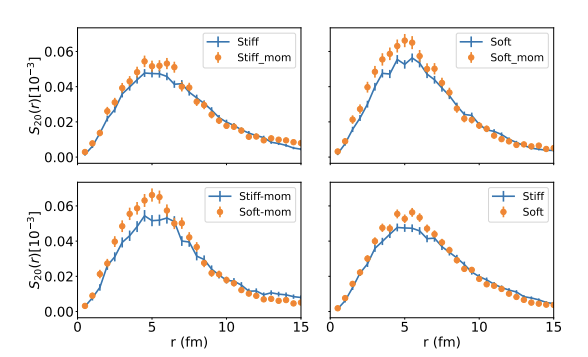 Xe + Au, at E/A=80 MeV, 200-400 MeV/c, Tot. momentum, b=3.1fm
Ar +Sc, at E/A=80 MeV, 200-400 MeV/c, Tot. momentum
The corresponding correlations are the next step
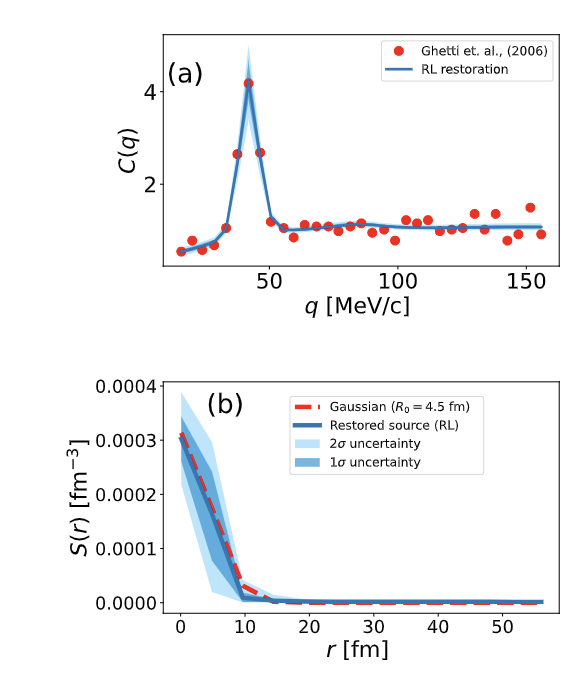 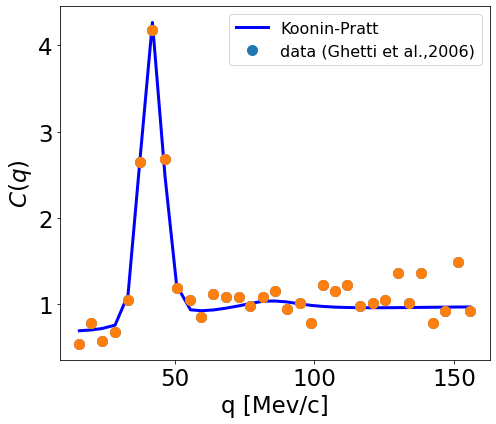 Koonin-Pratt formula with a Gaussian source
Nzabahimana, P., & Danielewicz, P. (2023). Physics Letters B, 138247.
The source function from BUU: Results Proton- Proton
Xe + Au, at E/A=80 MeV, 200-400 MeV/c, Tot. momentum
Ar +Sc, at E/A=80 MeV, 200-400 MeV/c, Tot. momentum
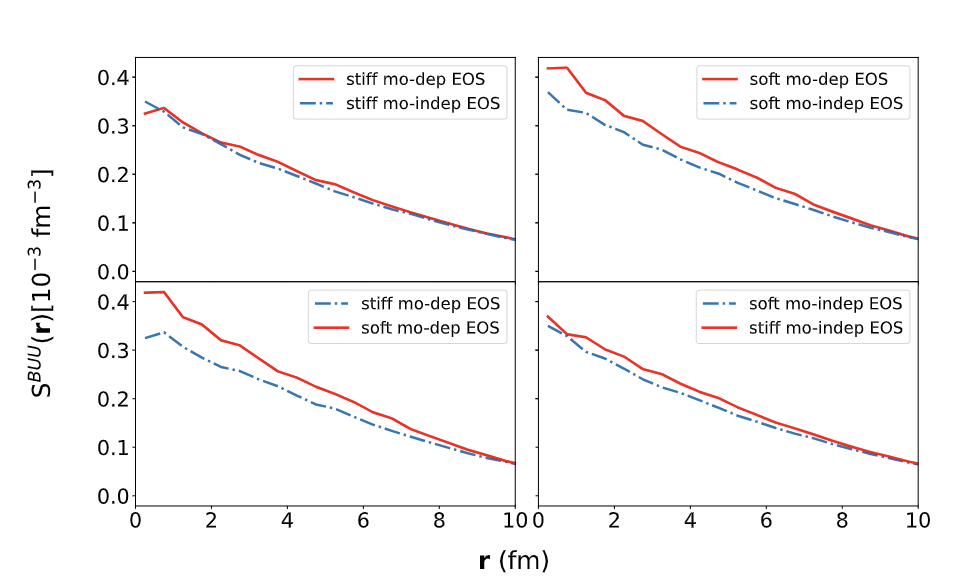 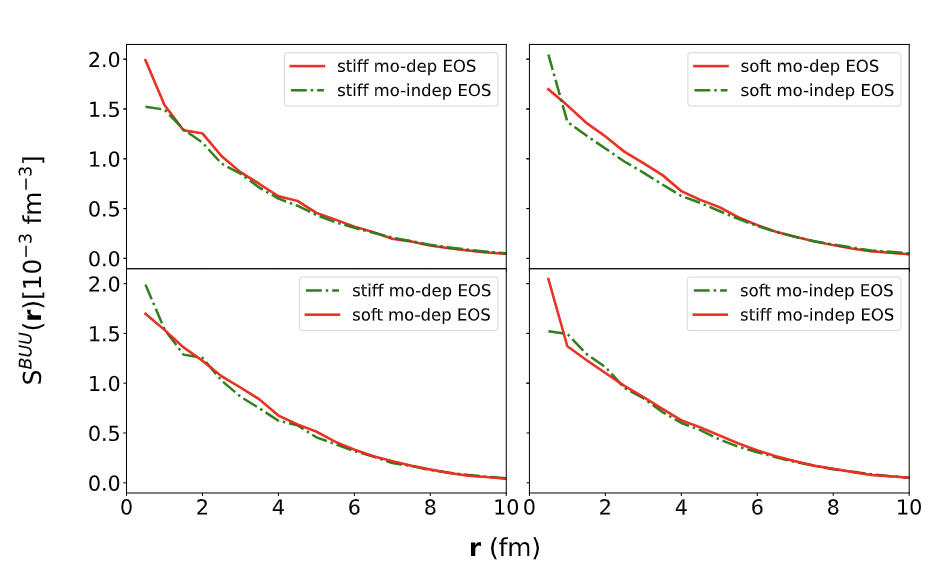 Verde et al 2003, PhysRevC.67.034606
High resolution in source function
Chi-square minimization for q and source resolution
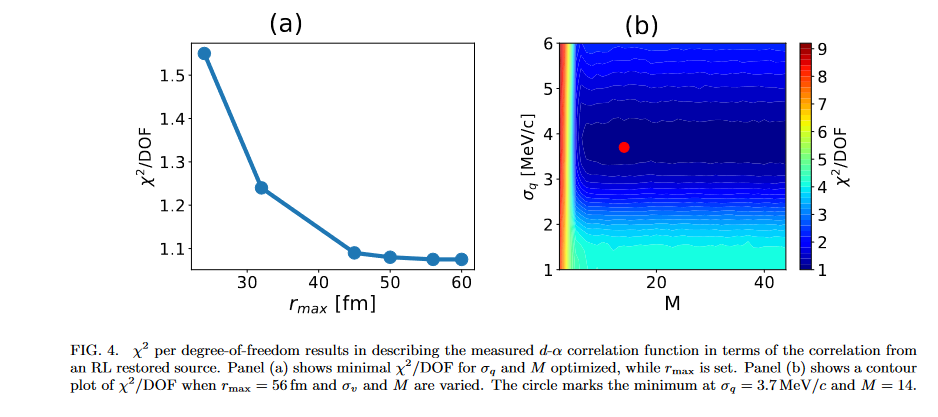 Baye’s theory for deblurring
Pawel Danielewicz and Mizuki Kurata-Nishimura
Phys. Rev. C 105, 034608 (2022)
G. D’Agostini, Nucl. Instrum. Methods. Phys. Res. A 362, 487 (1995).Res. A 362, 487 (1995)